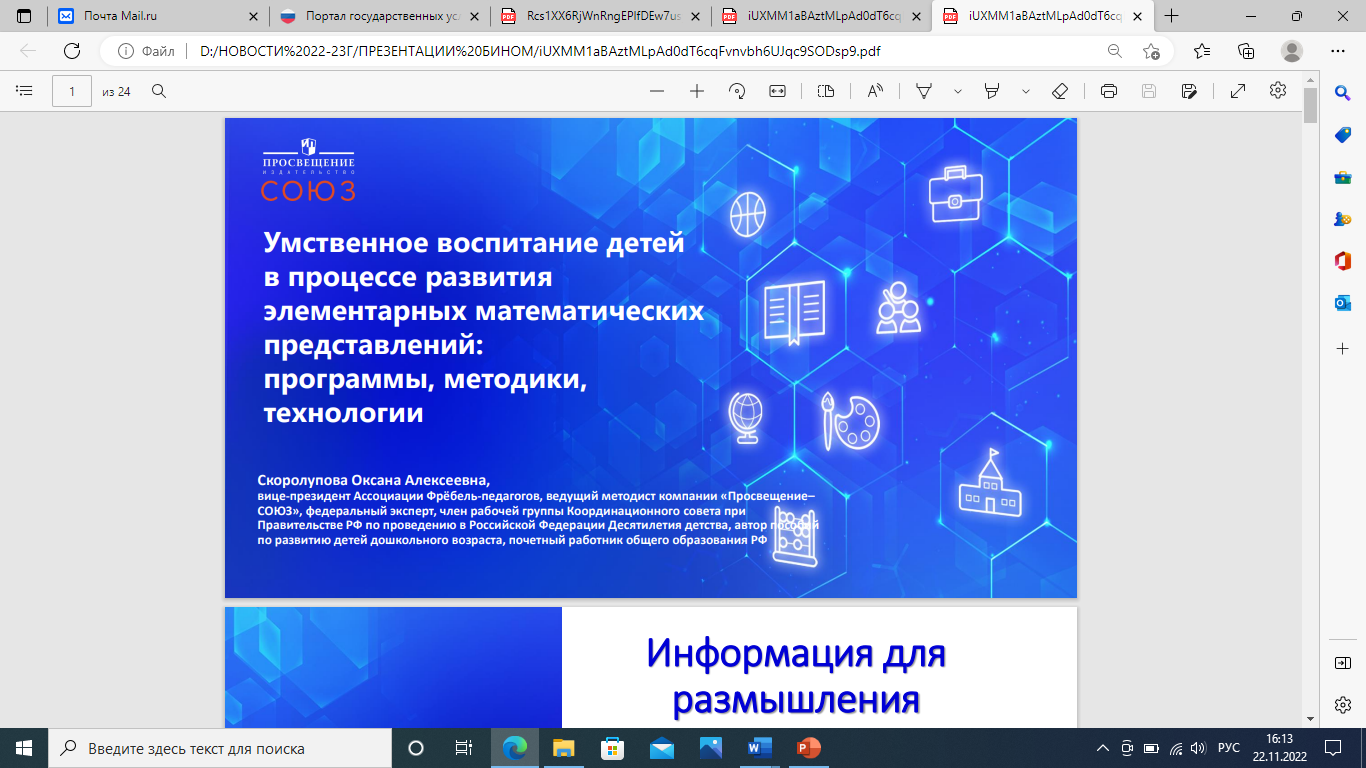 Презентацию для педагогов подготовила воспитатель Корчагина Татьяна Николаевна
«Математику уже за то любить следует, что она ум в порядок приводит.»
М.В.Ломоносов
Что такое мышление
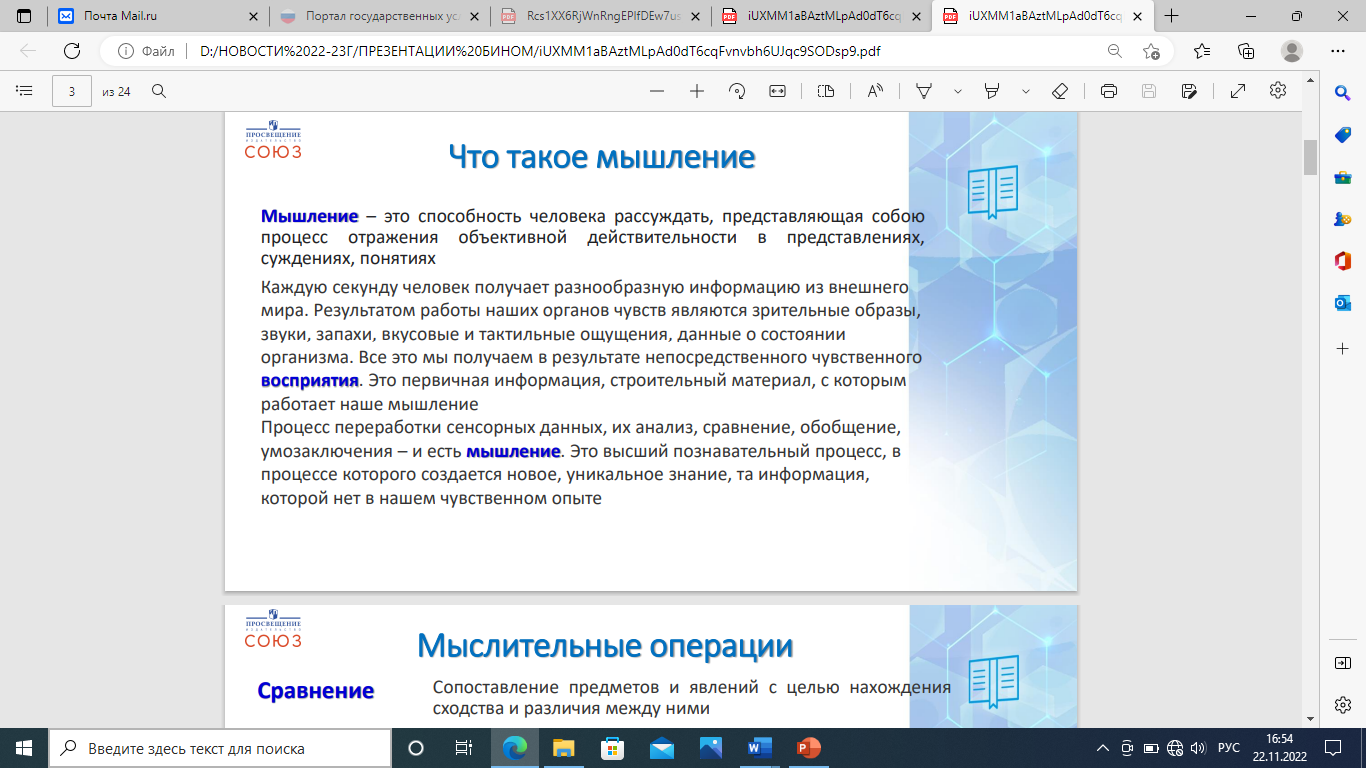 Мыслительные операции
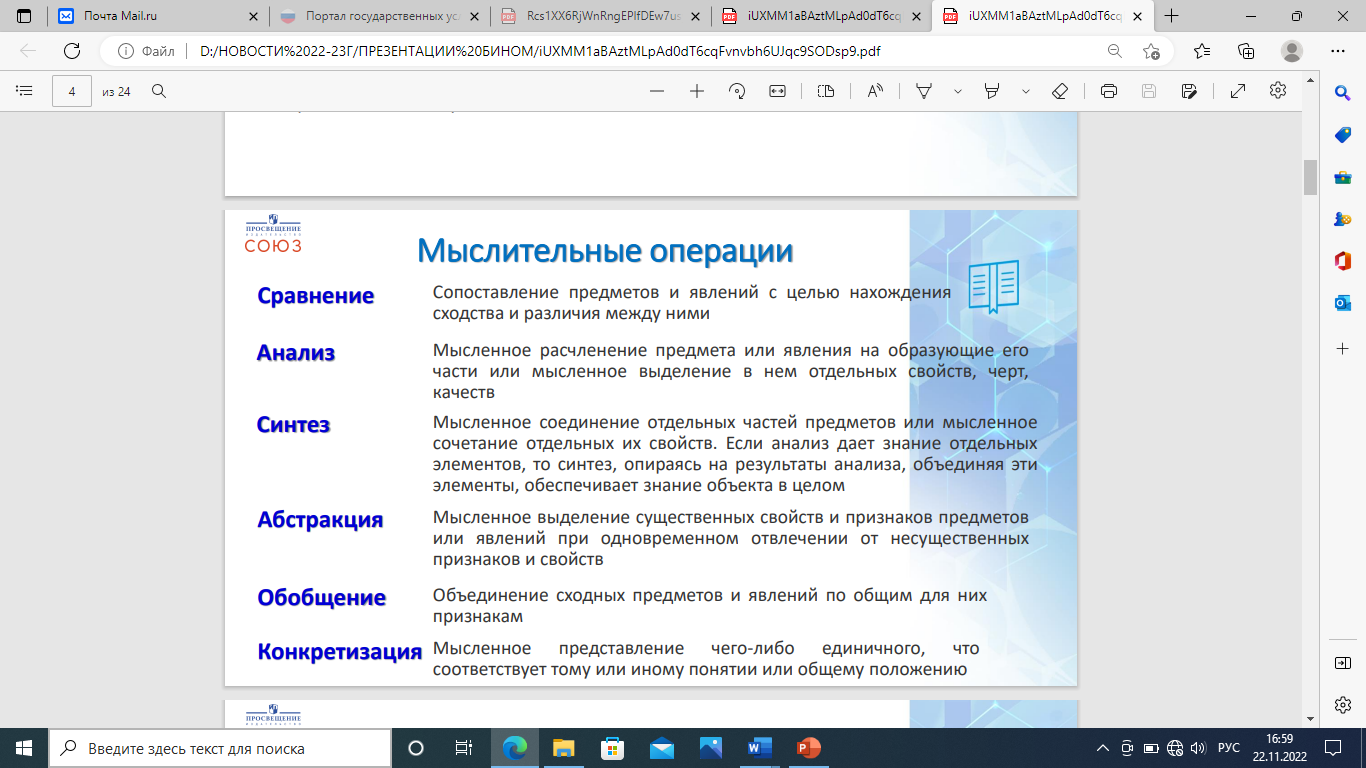 Развиваем мыслительные операции
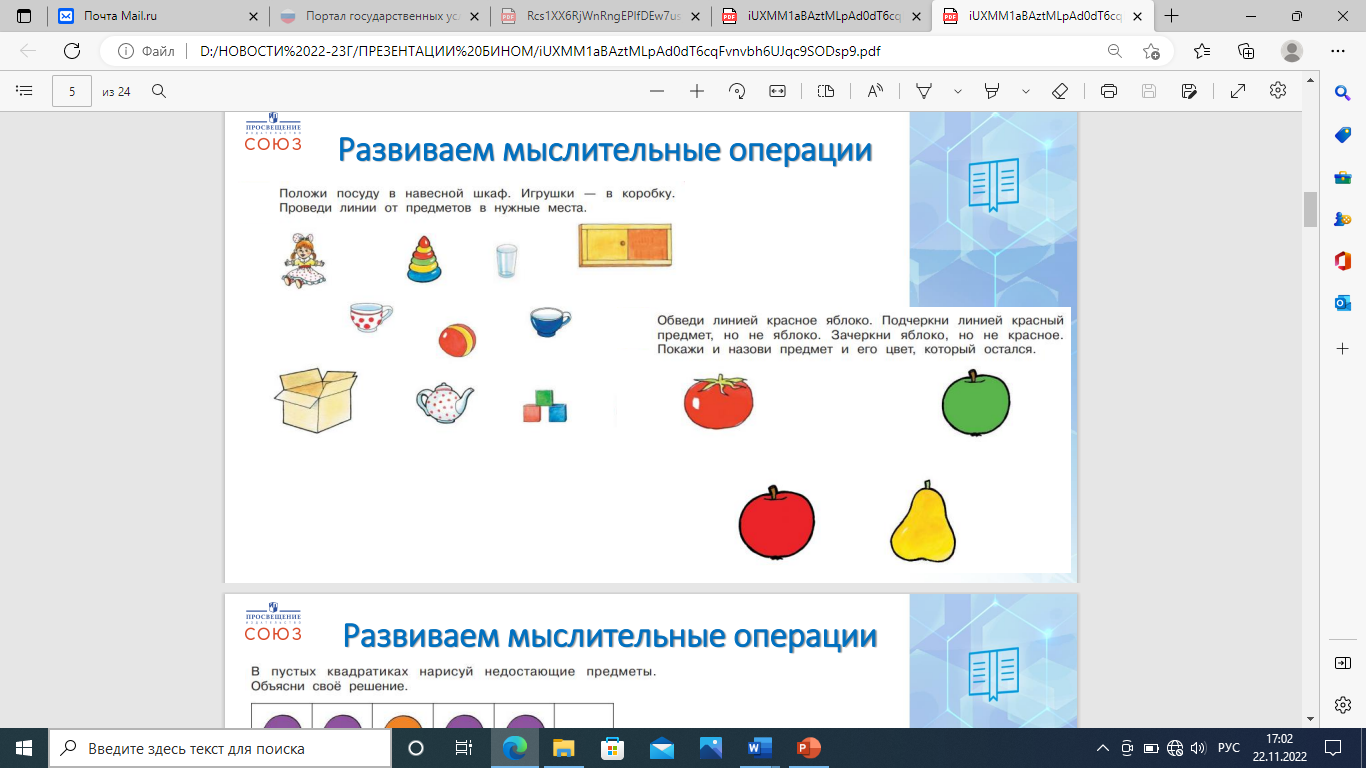 Развиваем мыслительные операции
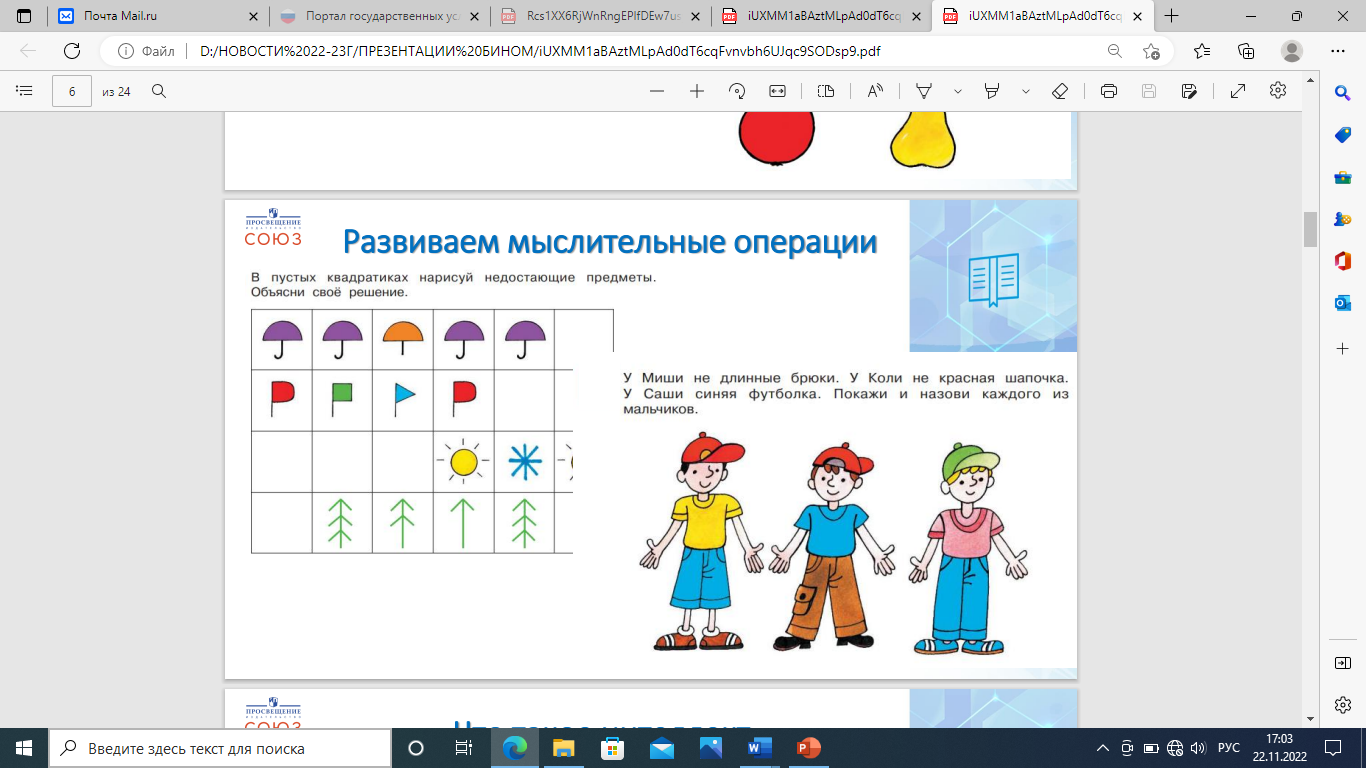 Что такое интеллект
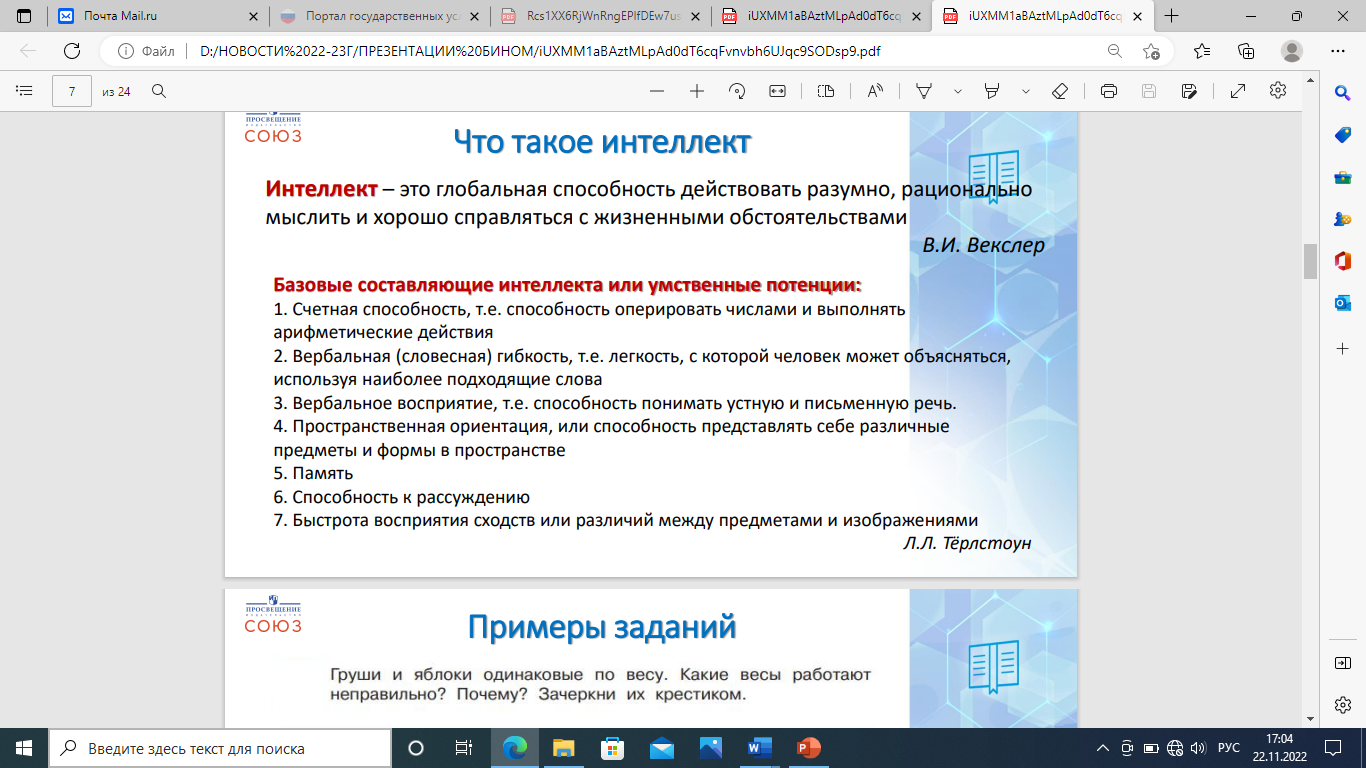 Примеры заданий
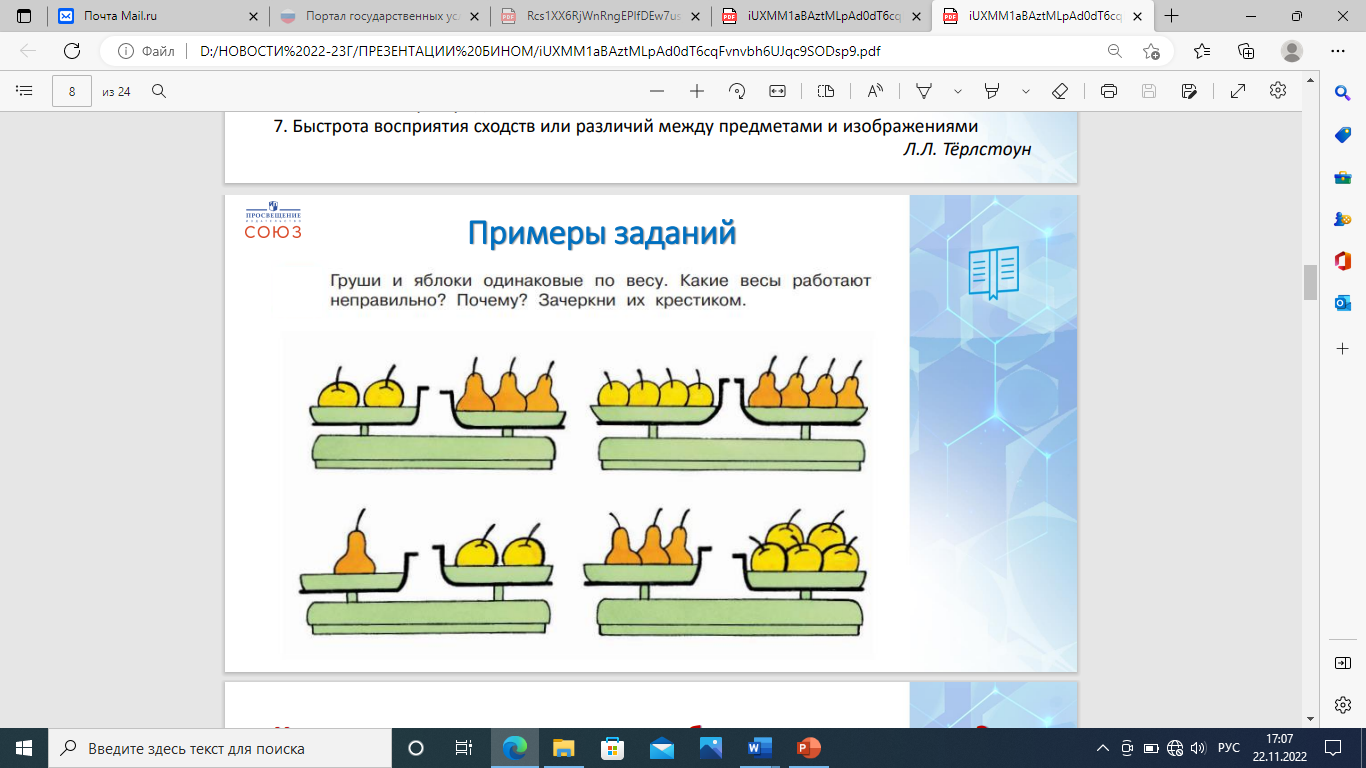 Какие интеллектуальные способности необходимо развивать
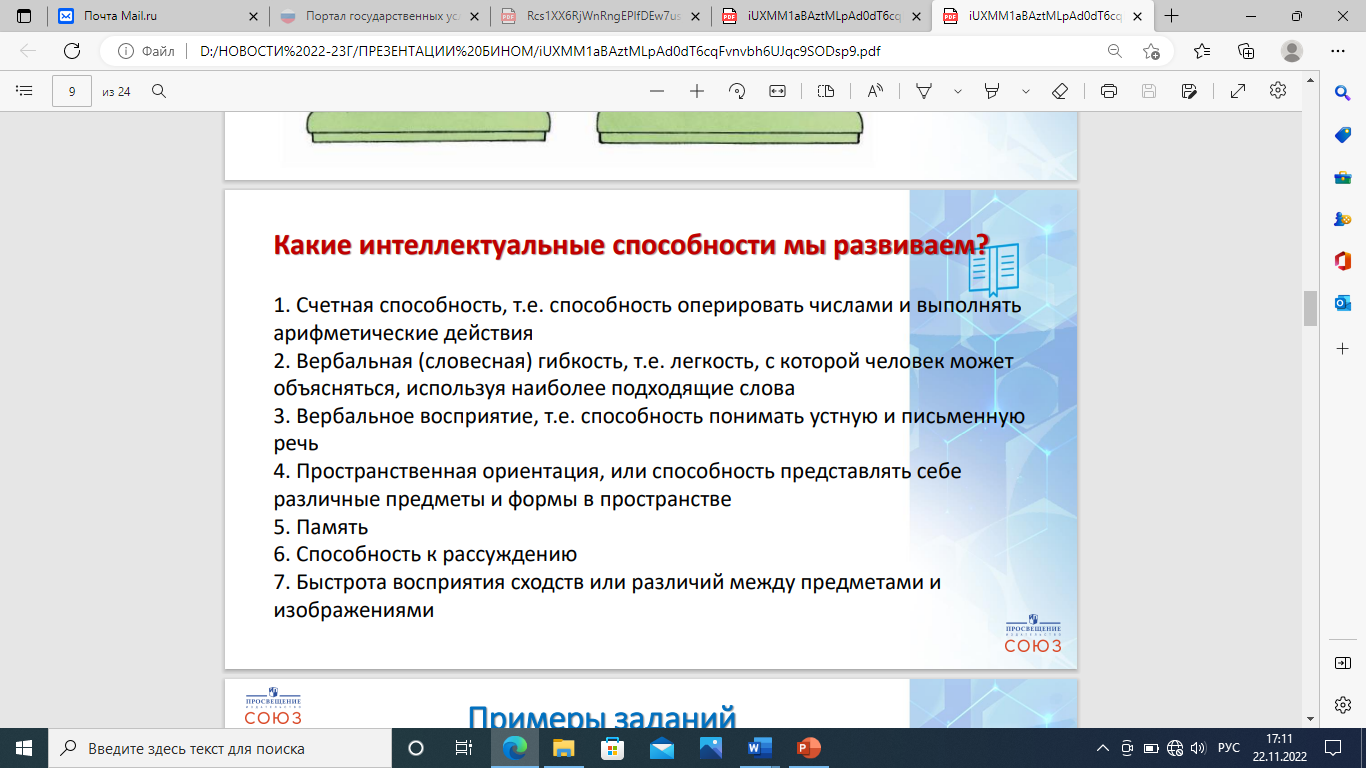 Примеры заданий
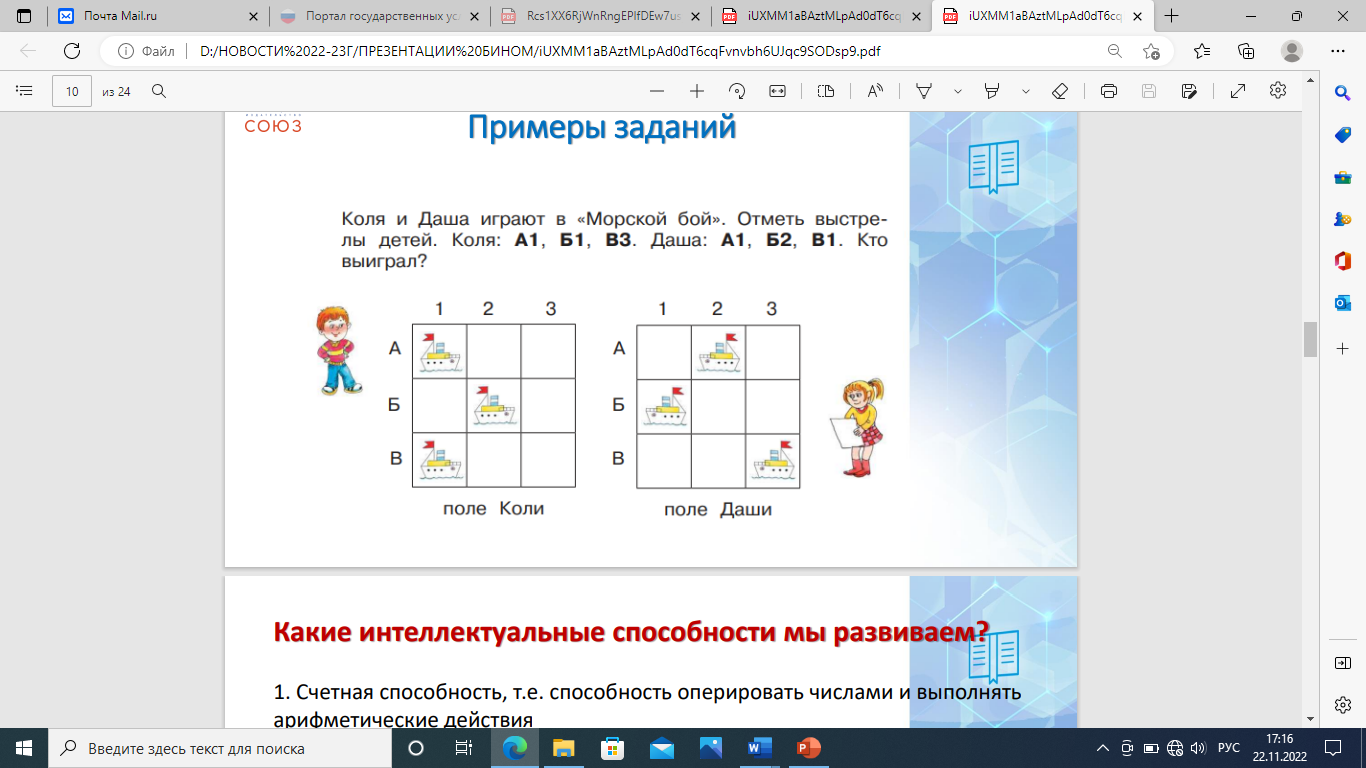 Примеры заданий
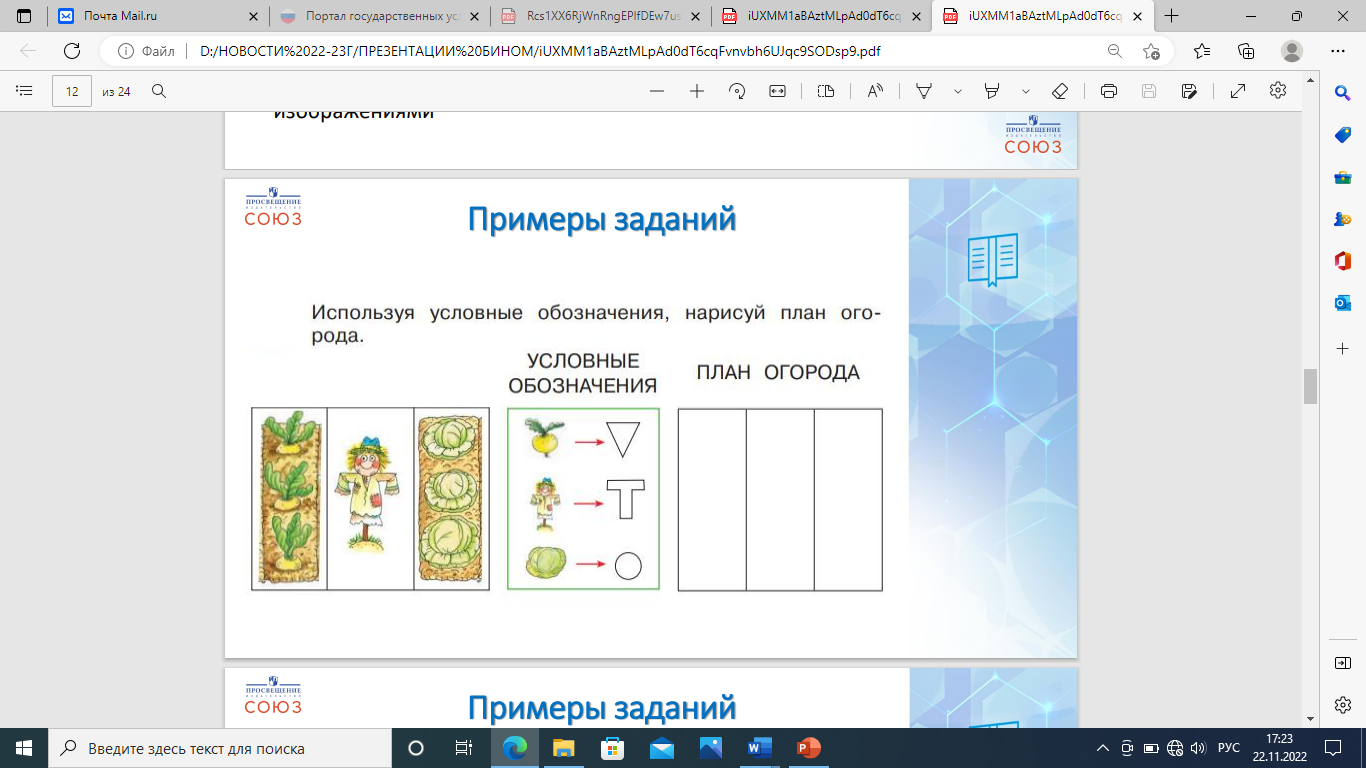 Примеры заданий
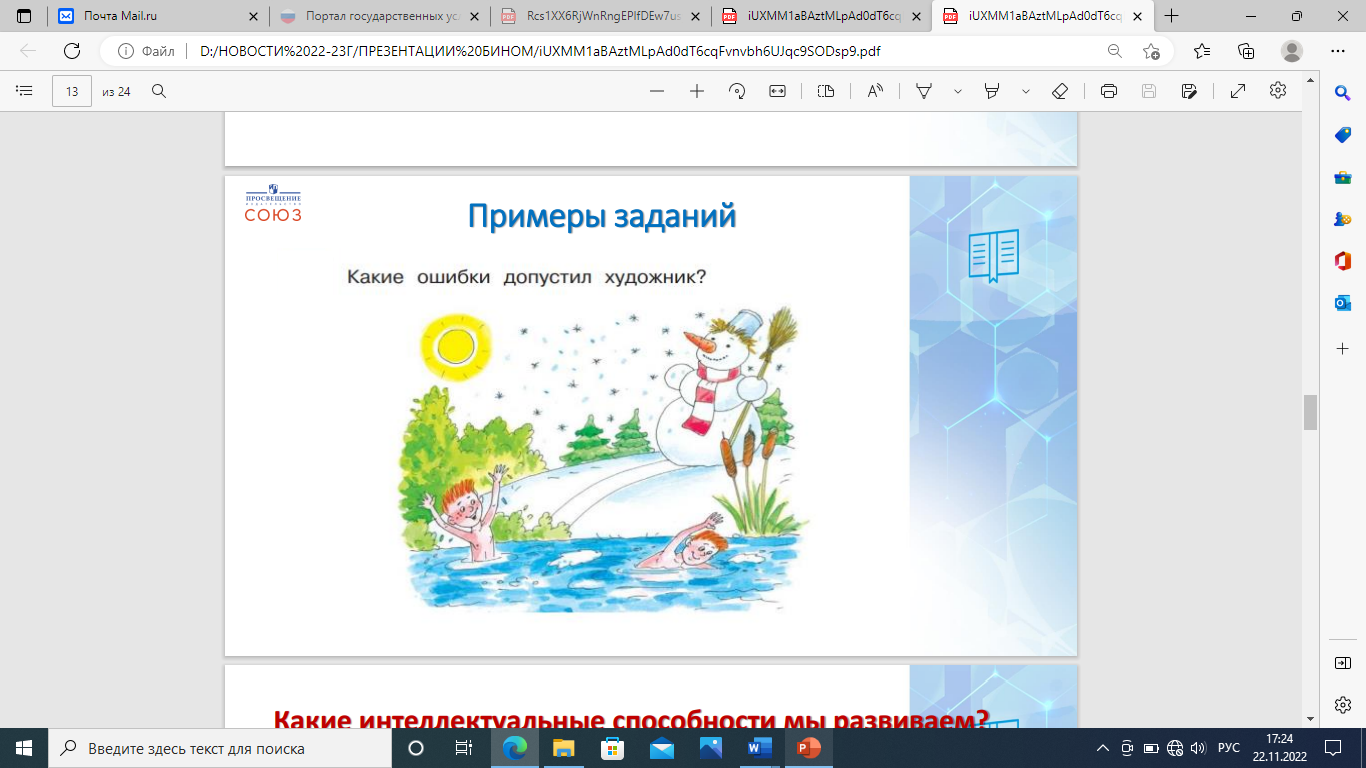 Примеры заданий
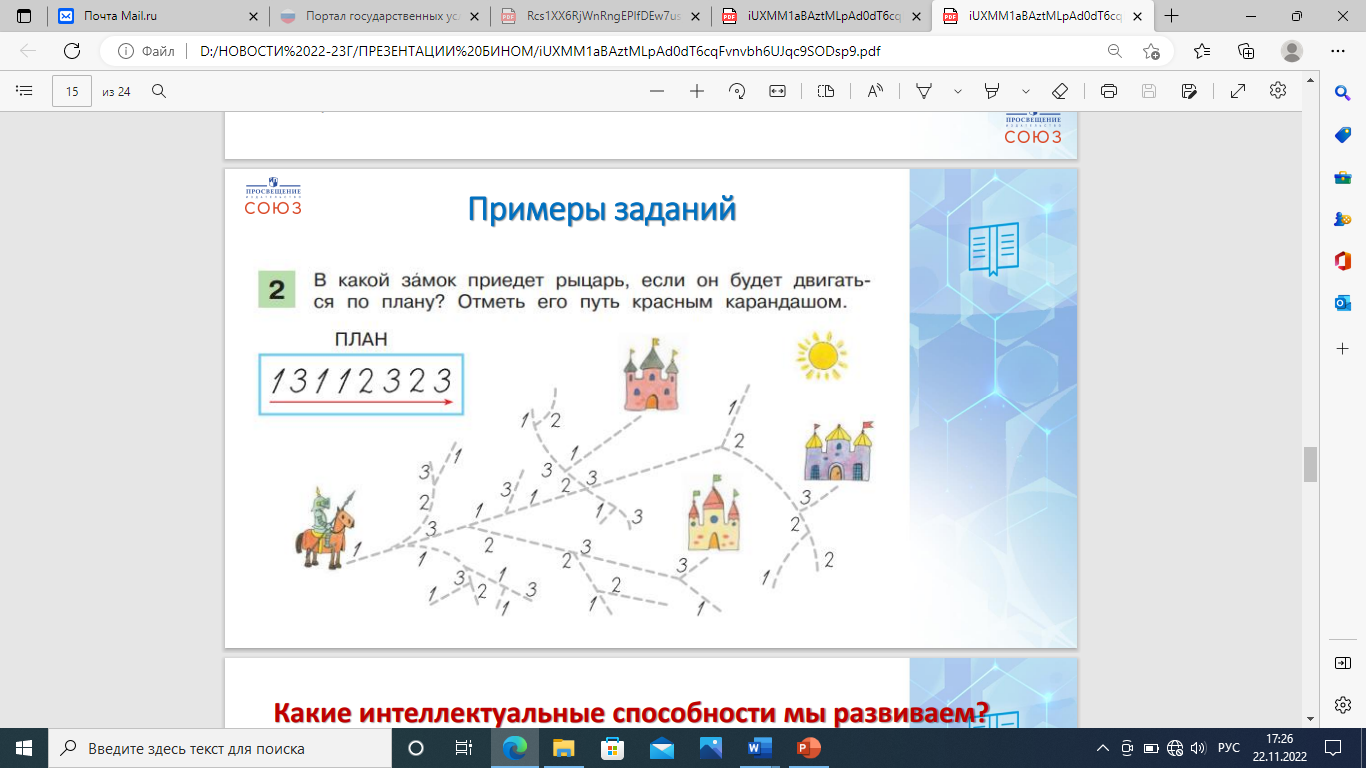 Примеры заданий
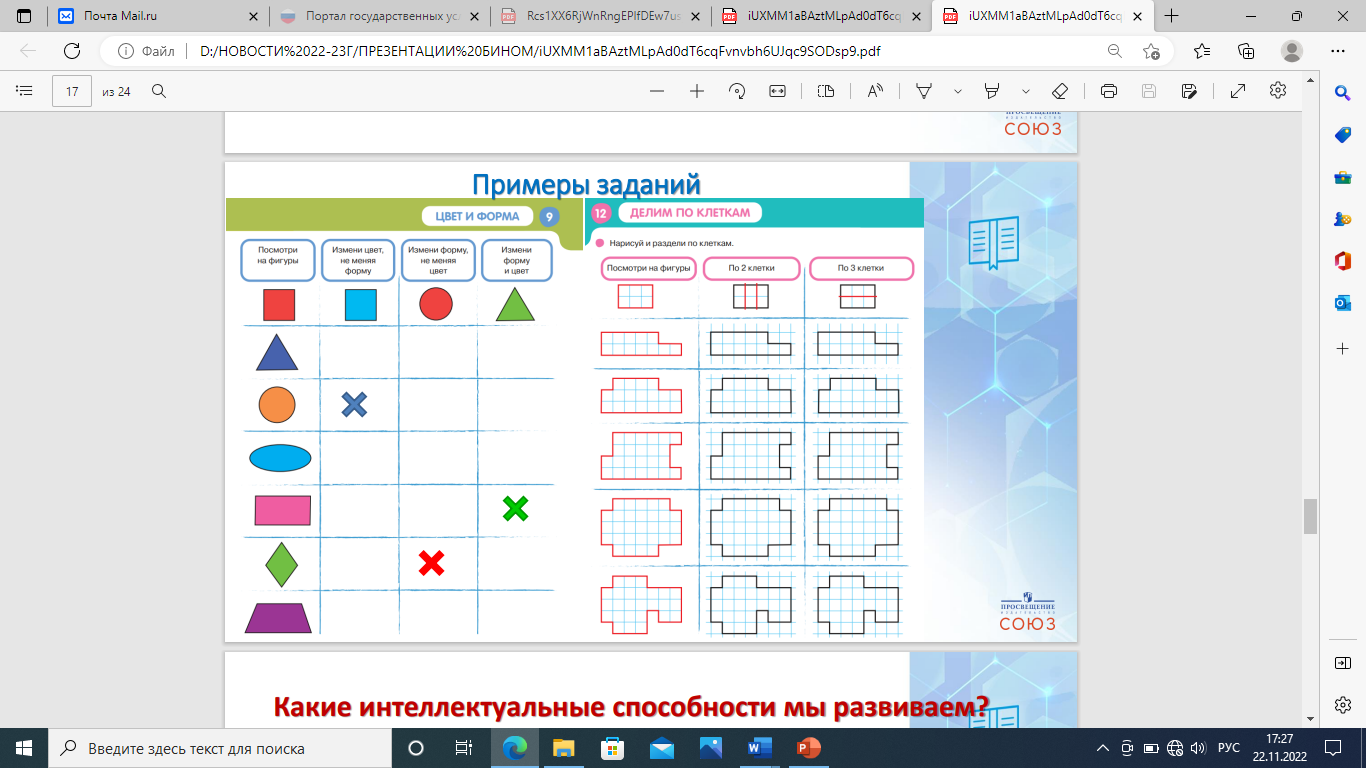 Примеры заданий
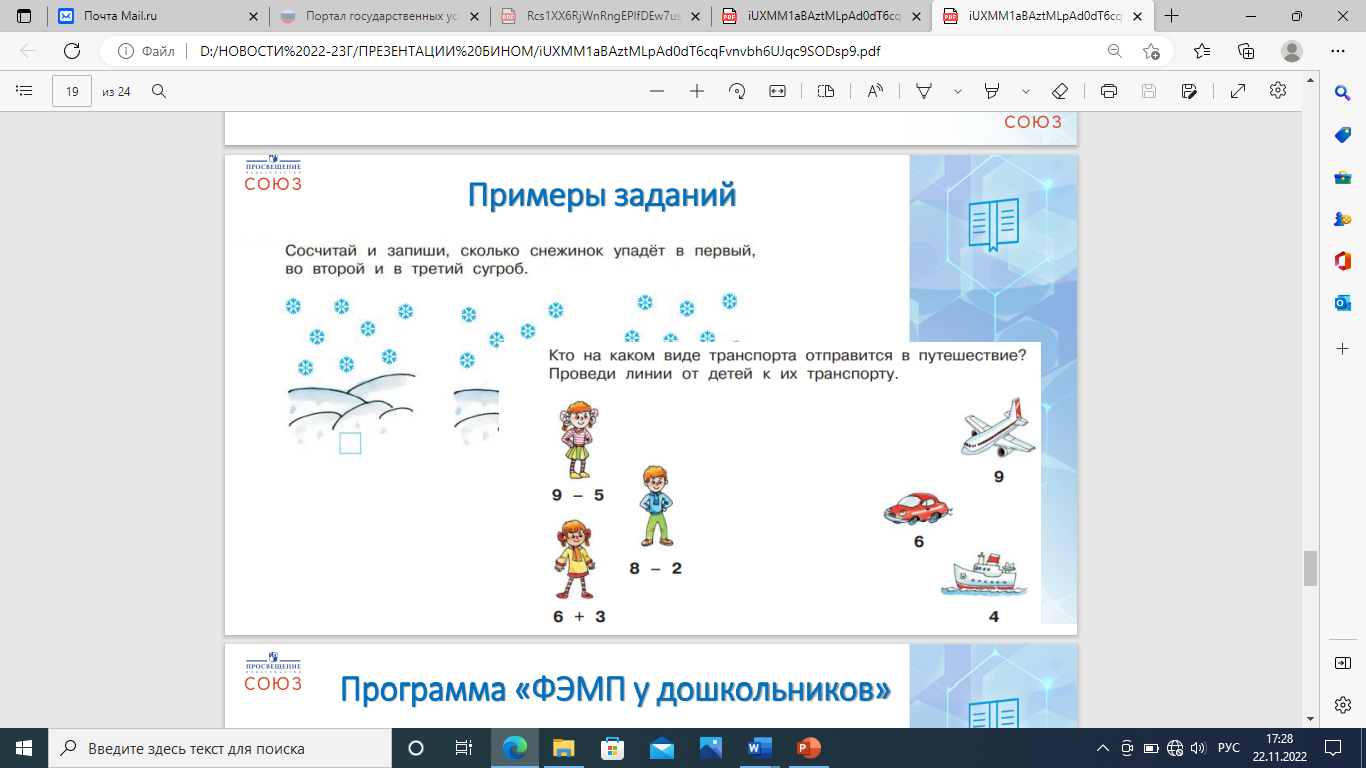 Спасибо за внимание!